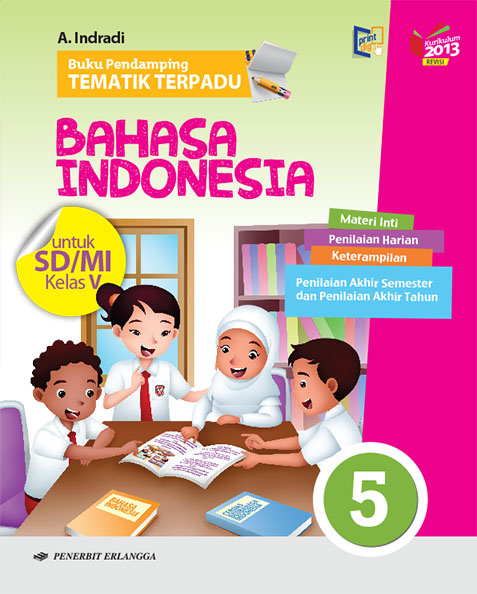 Media Mengajar
Buku Pendamping
TEMATIK TERPADU
Bahasa Indonesia
Kelas VA
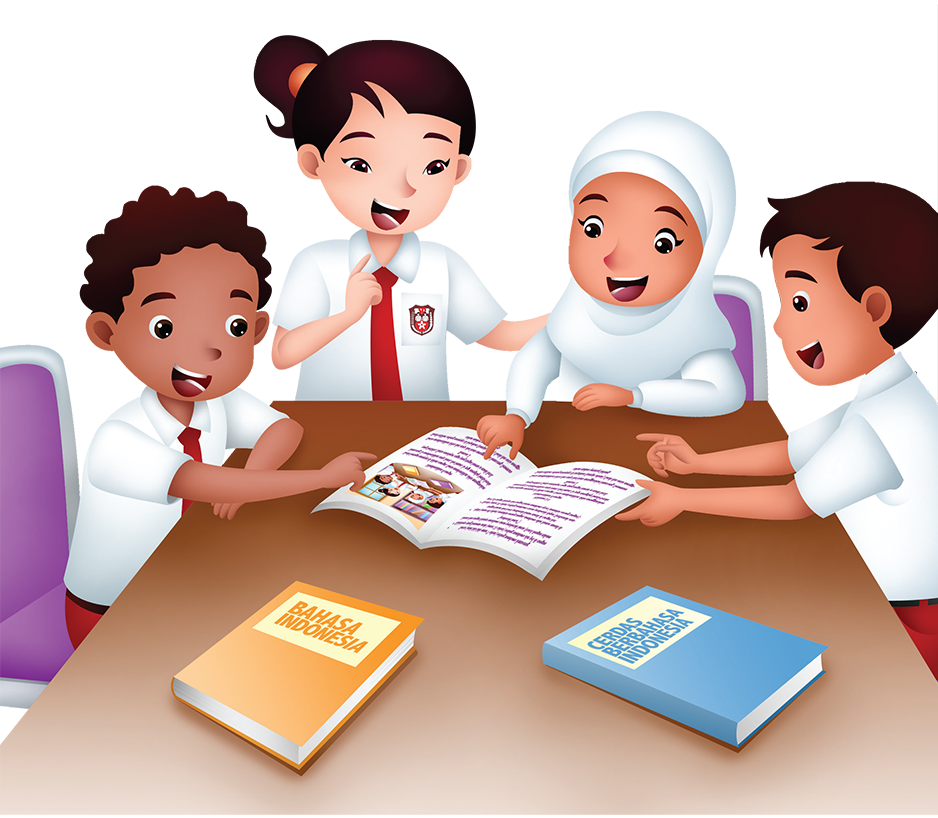 Tema 1
Organ Gerak Hewan dan Manusia
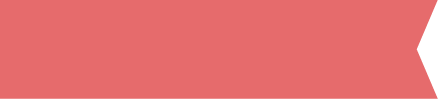 Materi Inti Subtema 1
KD 3.1
Topik, Pokok Pikiran, Kalimat Utama, dan Kalimat Pelengkap dalam Teks
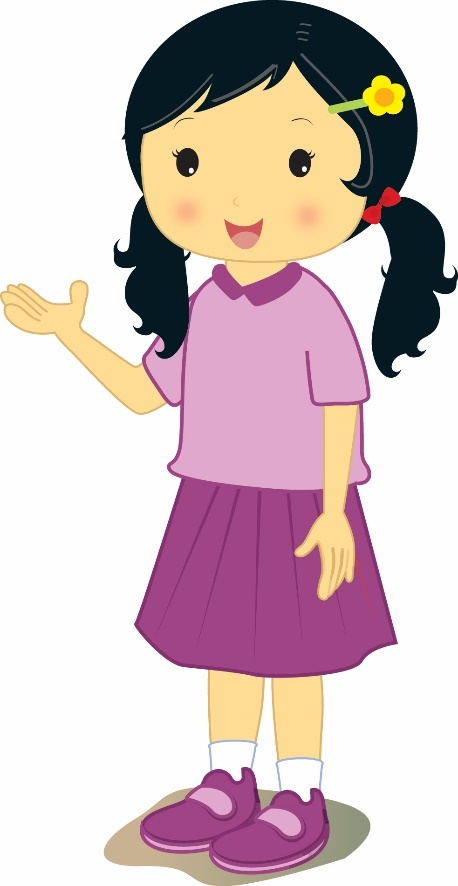 Topik adalah pokok pembicaraan dalam  teks.
Cara menemukan topik dalam suatu teks, yaitu:
baca seluruh paragraf dengan saksama
cari kata kunci dalam teks
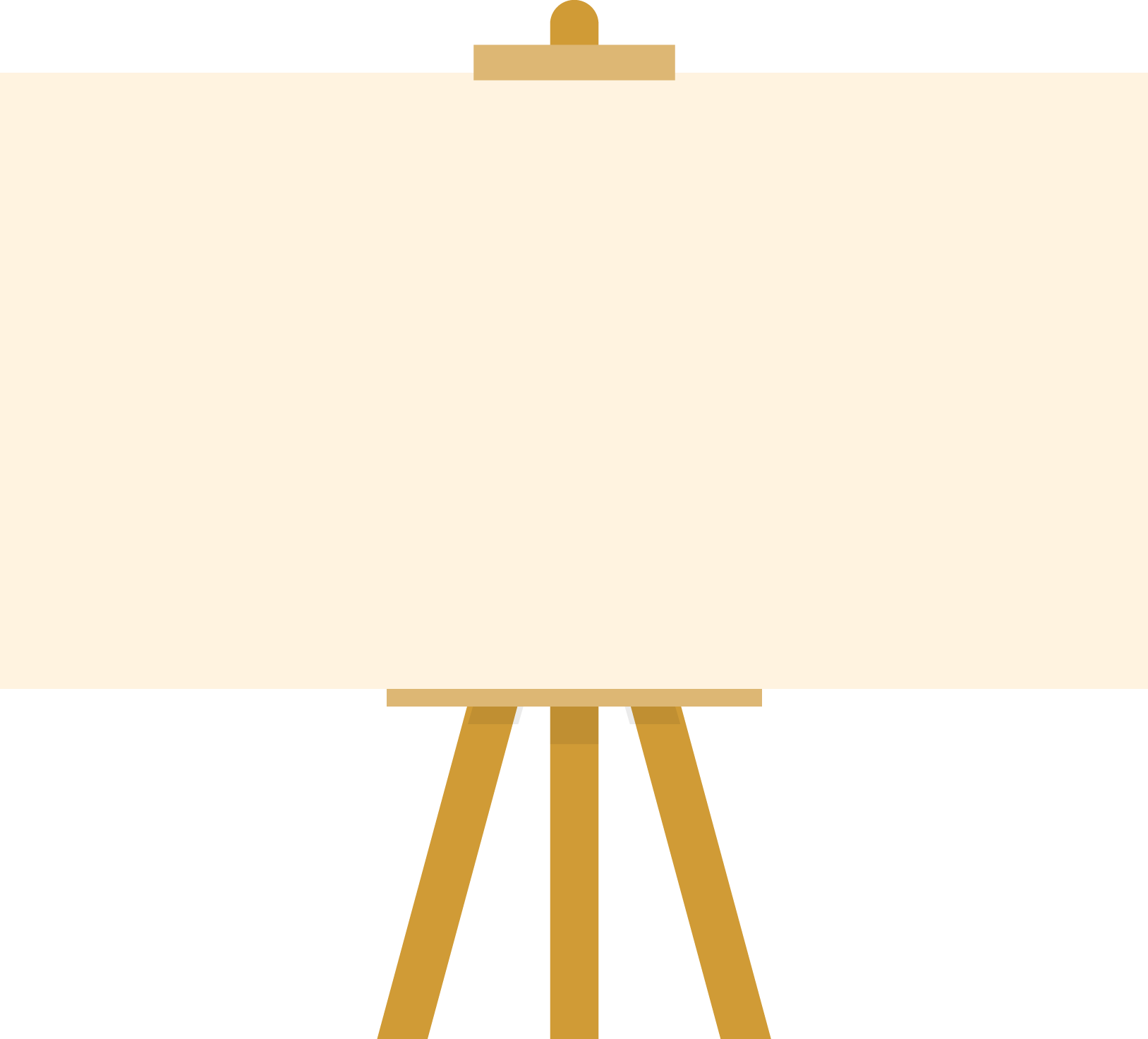 Pokok pikiran adalah inti permasalahan dari suatu teks.
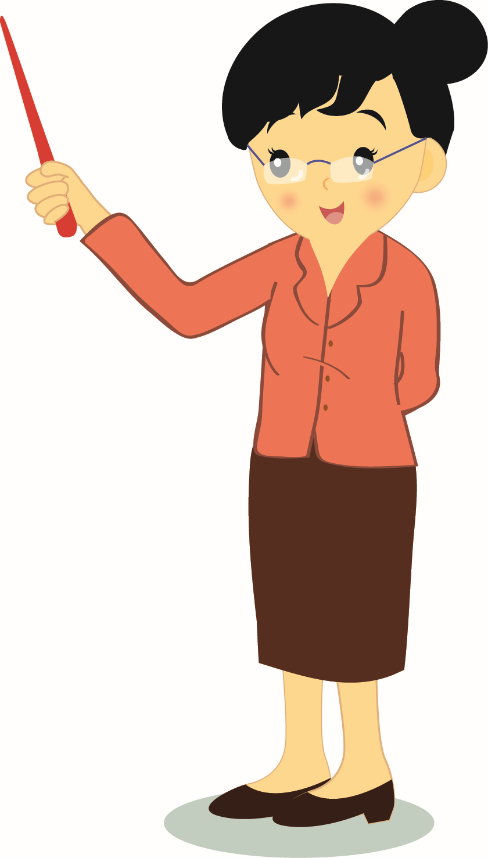 Pokok pikiran teks disebut juga ide pokok atau gagasan utama.
Berikut cara menentukan pokok pikiran teks.
1. Baca atau dengarkan teks dengan saksama.
2. Tentukan kalimat utama dari teks tersebut.
Kalimat utama adalah informasi utama yang menjelaskan dasar permasalahan dalam teks.
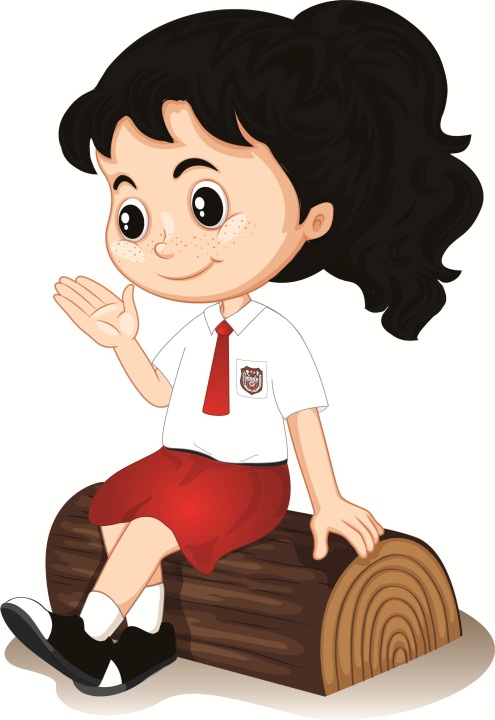 Kalimat penjelas adalah informasi tambahan untuk menjelaskan lebih rinci hal-hal yang disampaikan pada kalimat utama.
Bacalah teks berikut!
Kanguru merupakan salah satu hewan khas benua Australia. Walaupun bukan hewan khas Indonesia, kanguru bisa dijumpai di Indonesia. Kanguru berjalan dengan cara meloncat seperti kelinci. Kaki depan yang berukuran lebih kecil daripada kaki belakang membuat kanguru harus berpindah tempat dengan cara meloncat.
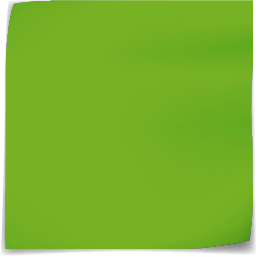 Kata-kata yang sering muncul adalah “kanguru”.
Maka, topik teks tersebut adalah tentang kanguru.
Ide pokok teks tersebut, yaitu kanguru, hewan khas benua Australia.
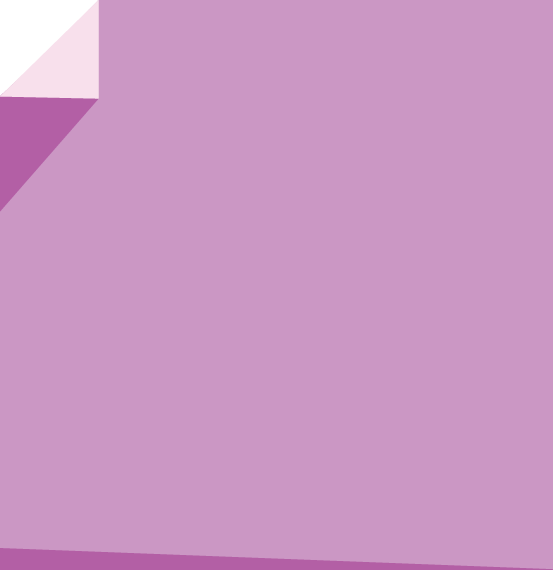 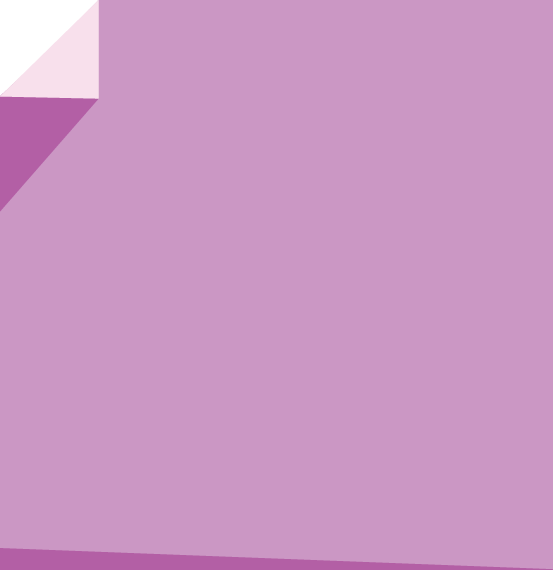 Bacalah teks berikut!
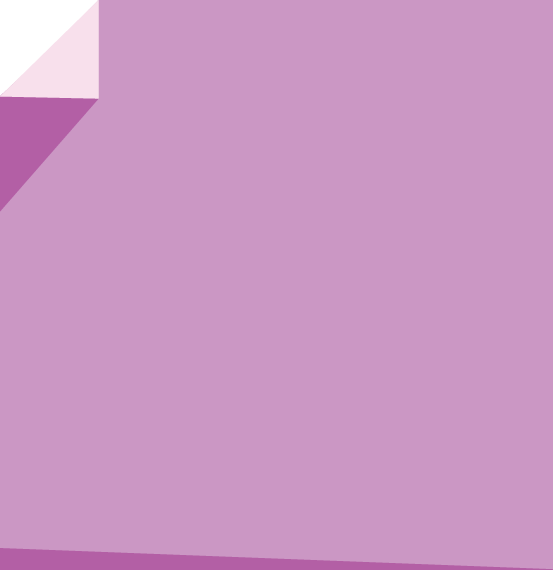 Siput dikenal sebagai hewan yang bergerak sangat lambat. 

Gerakan lambat siput disebabkan karena bentuk kaki siput berbeda dengan bentuk kaki hewan lainnya. Siput berjalan menggunakan bagian paling bawah tubuhnya, yaitu perut. Perut siput berbentuk rata dan memanjang serta terdiri atas otot-otot.
Kalimat utama
Kalimat penjelas
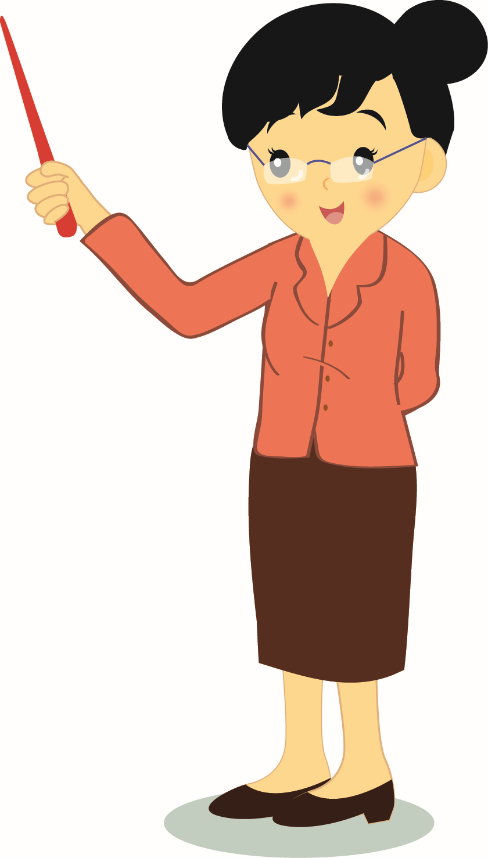 SELAMAT BELAJAR
 DAN TETAP SEMANGAT